Best Practise IT Risk Management 
Oleh : Yulhendri
Pertemuan - Sesi 13 
Sistem Informasi - Fakultas Ilmu Komputer
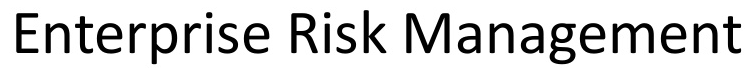 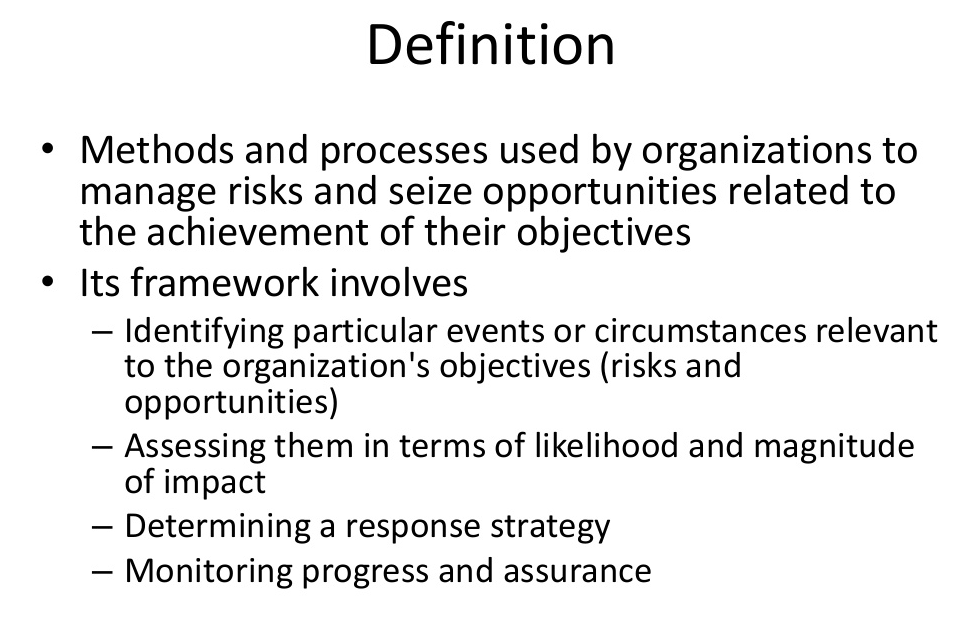 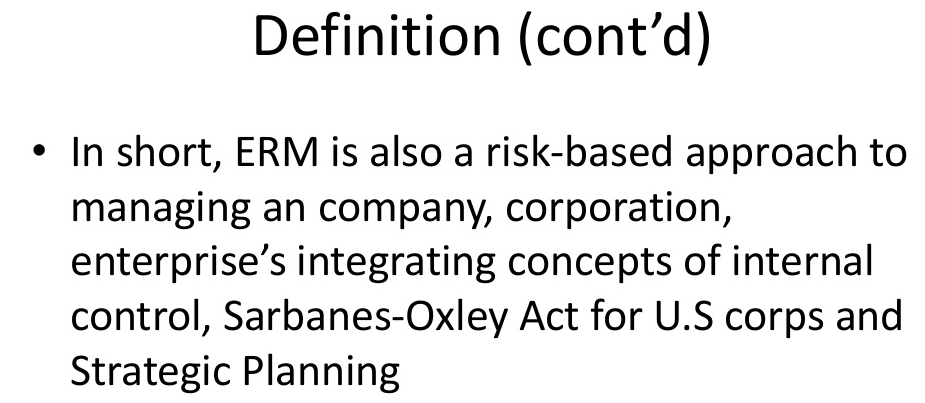 ENTERPRISE RISK MANAGEMENT
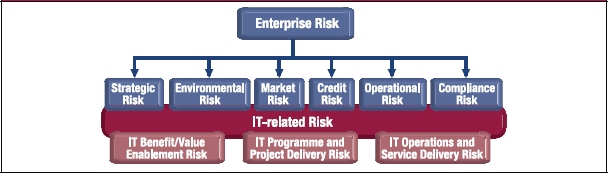 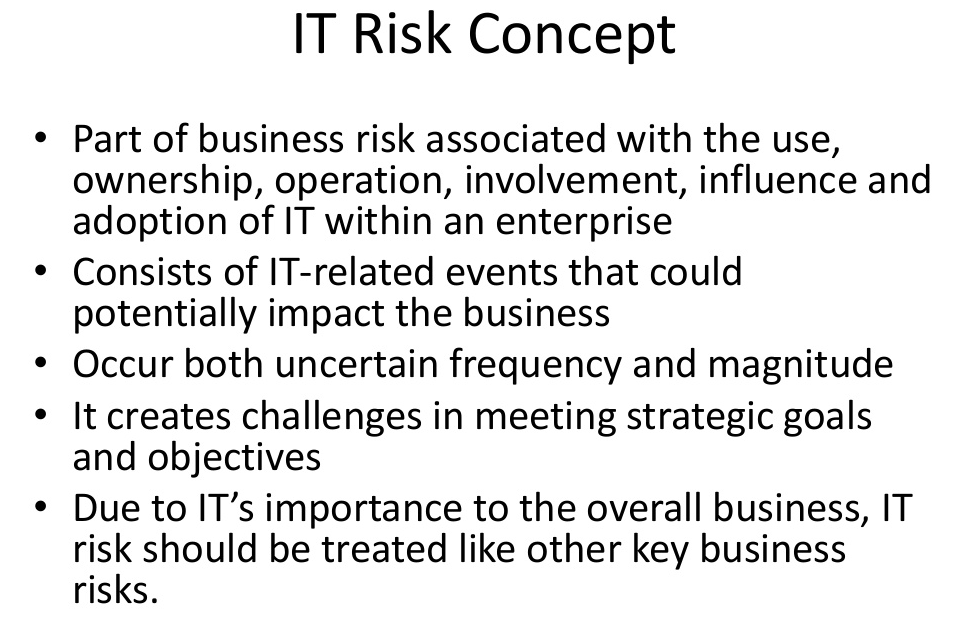 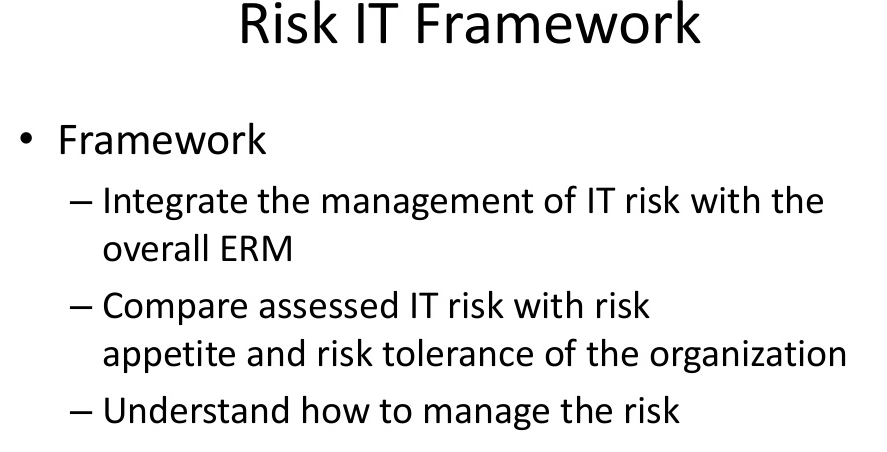 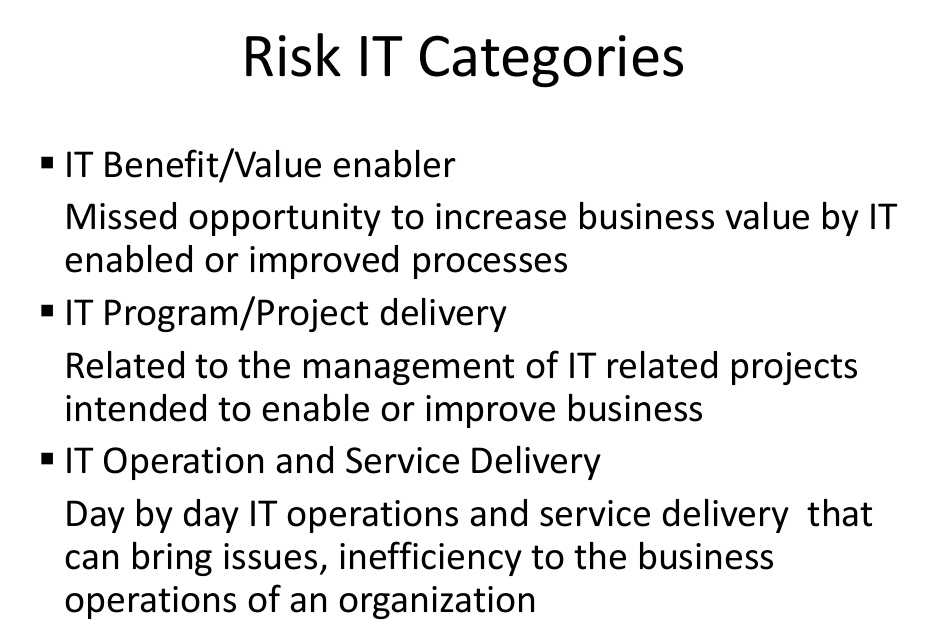 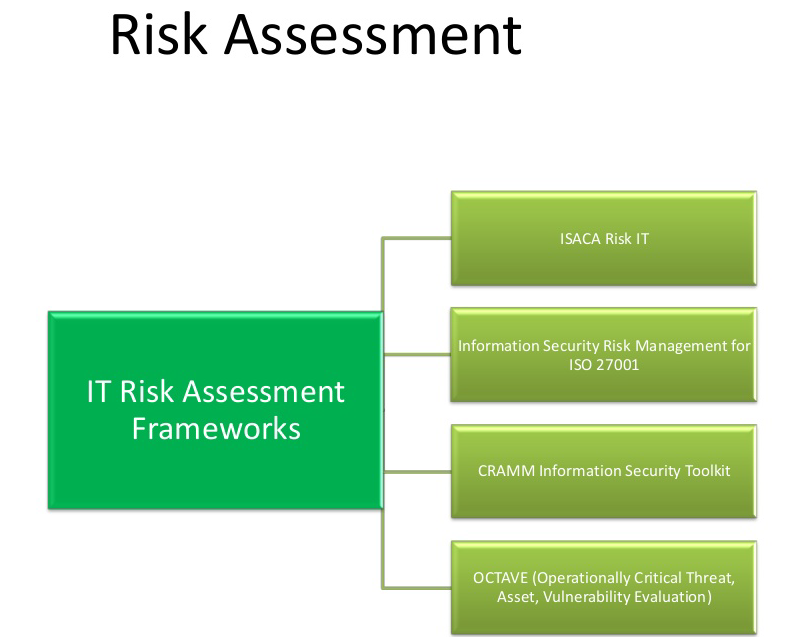 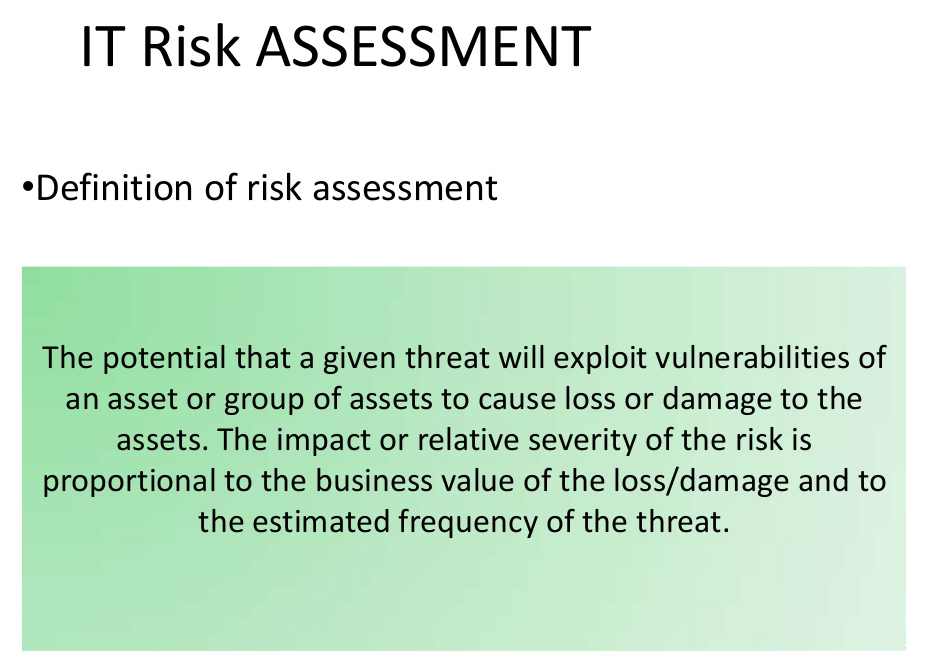 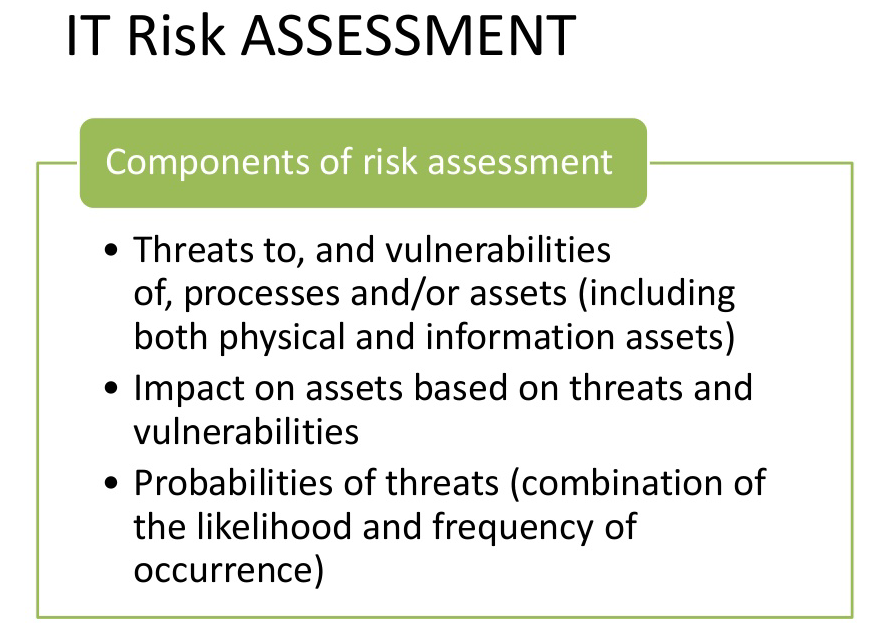 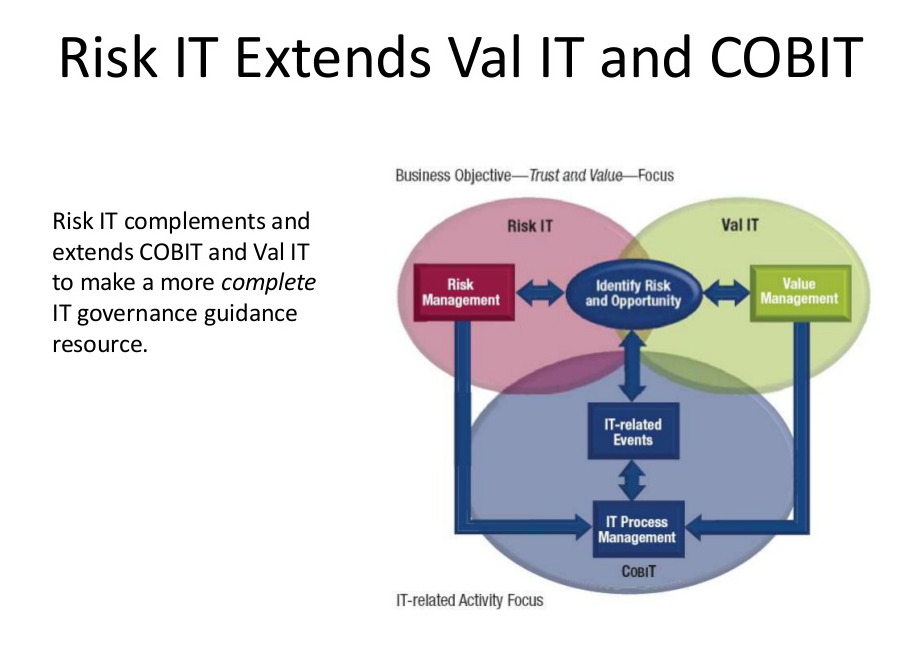 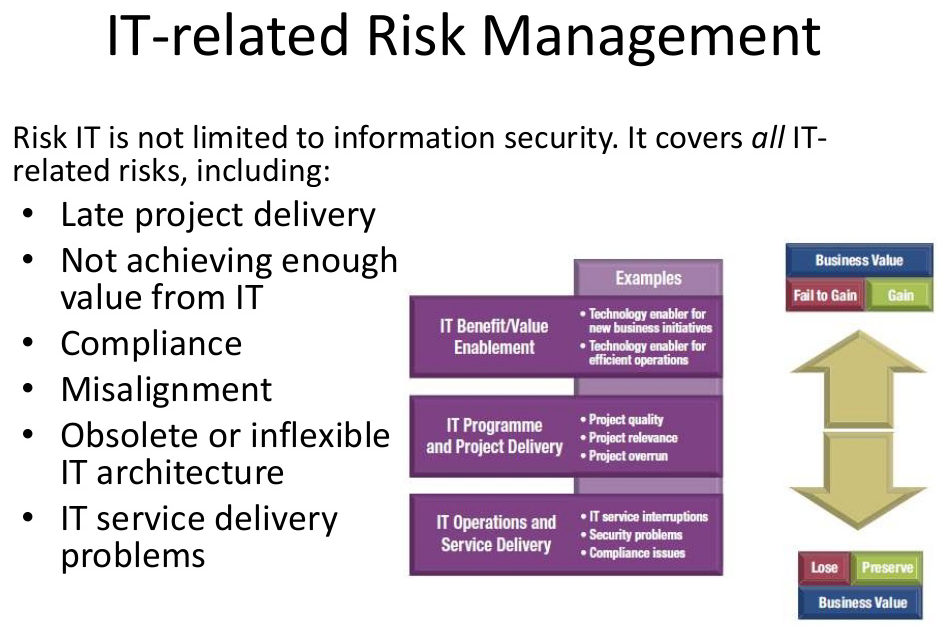 IT RISK FRAMEWORK
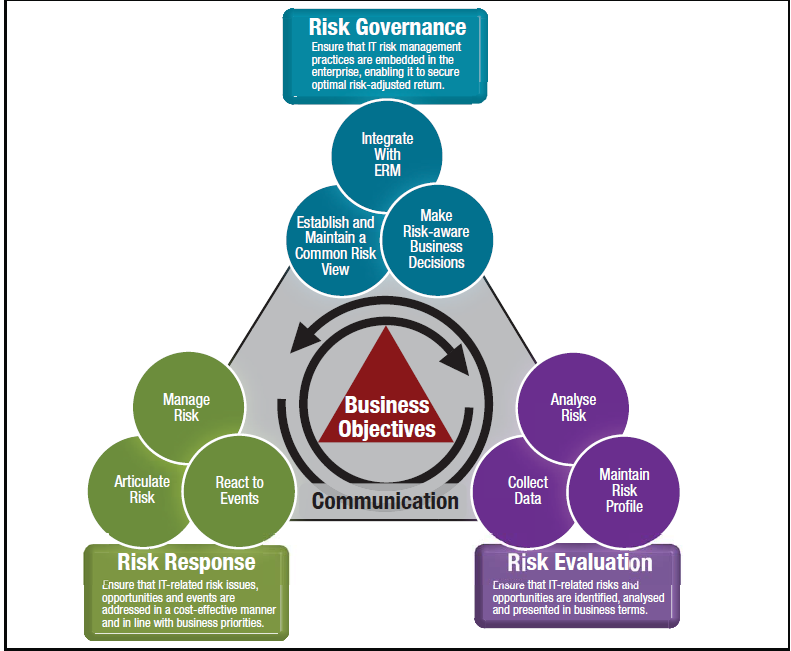 RISK ANALYSIS AND RISK RESPONSE OVERVIEW
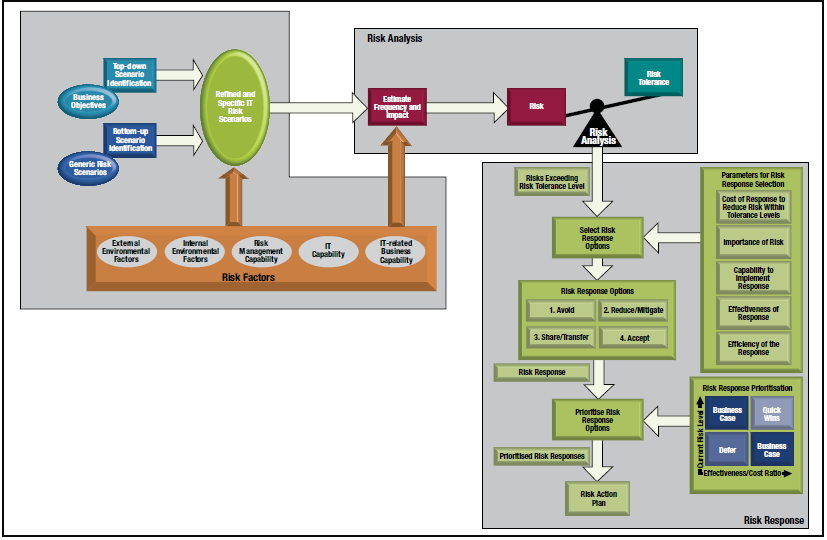 IT RISK SCENARIO DEVELOPMENT
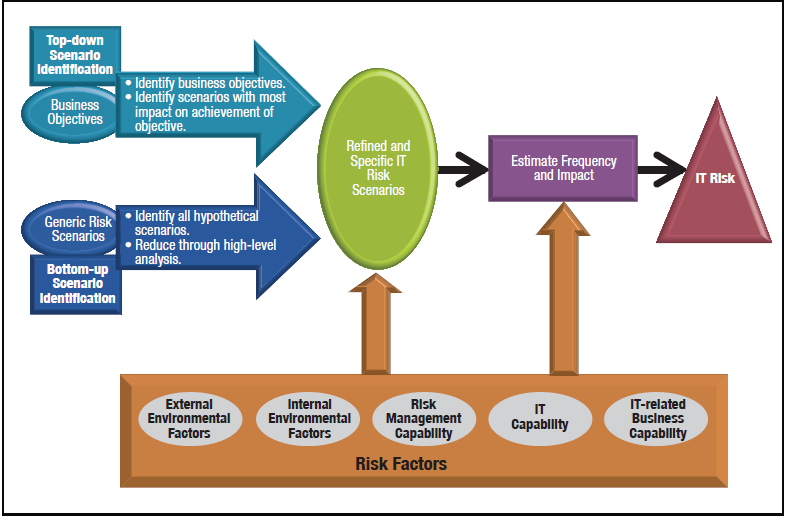 IT RISK SCENARIO COMPONENT
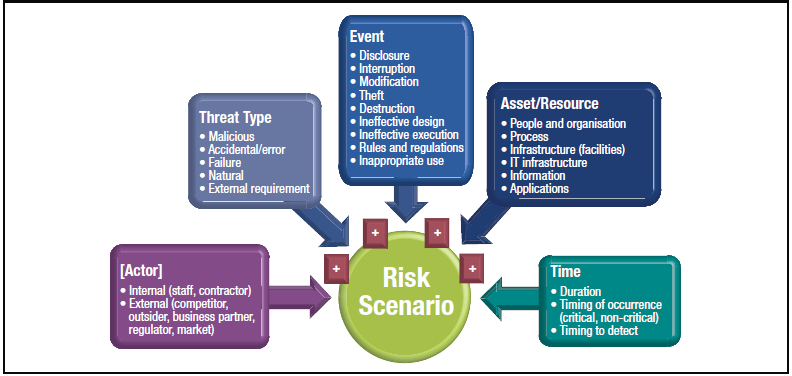 RISK RESPONSE SELECTION AND  PRIORITIZATION
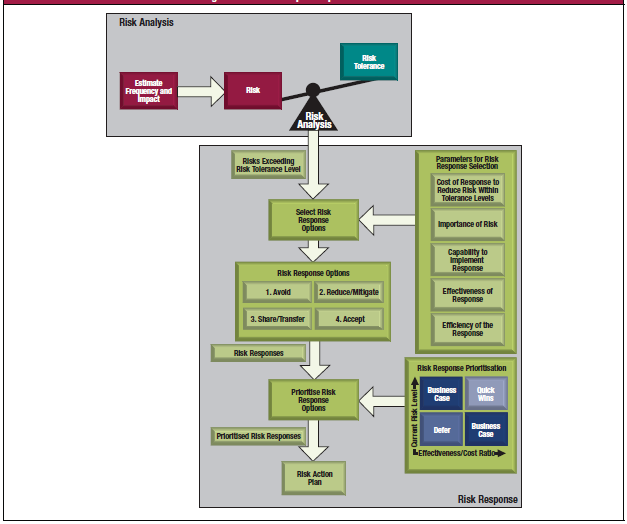 RISK IT PROCESS MODEL OVERVIEW
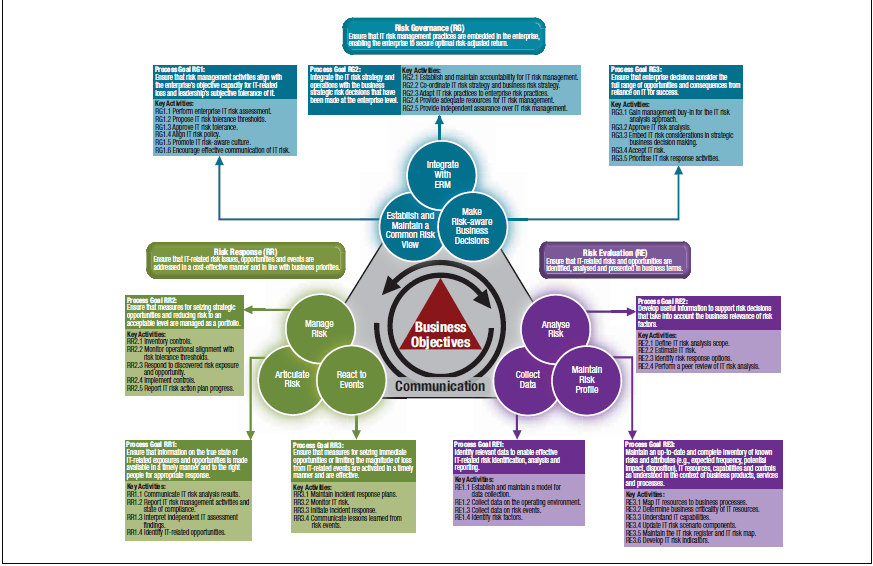 Terimakasih